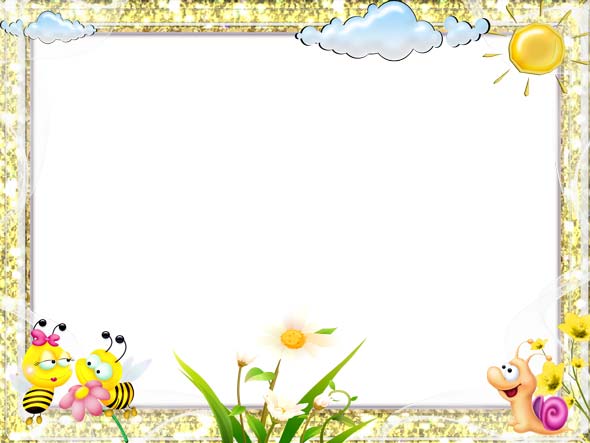 На жизнь и развитие
Уважаемые родители
Быть личностью
На имя и гражданство
Выражать свою индивидуальность
Знать своих родителей
Воспитываться в семье
Ваш ребёнок имеет право
На получение качественной мед. помощи
На свободу выражения своего мнения
На защиту 
от насилия
 и наказания
На охрану своего здоровья
На воспитание в духе терпимости, взаимопонимания и равенства